Back to Drama Club Night
INTO THE WOODS, JR.!
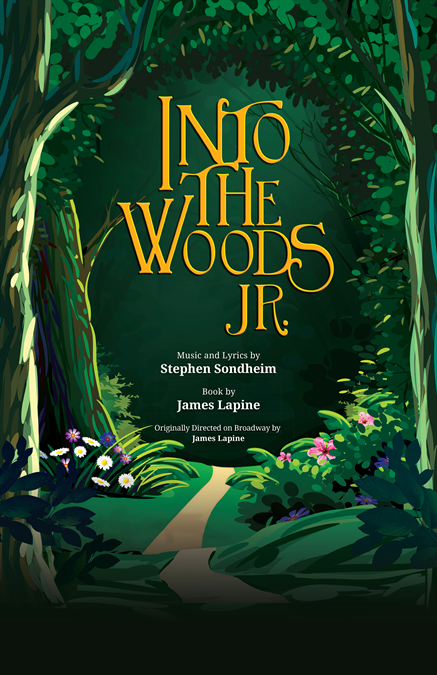 Agenda:
-Schedule
-Contracts
-Parent Responsibilities
Thank you!
PPT and All Docs Available on Website
Benefits of Theatre
Creative engagement 
Outlet for expression that allows them to process emotions
School/outside of school balance
Life and academic skills
Receive positive and negative feedback
Problem solving
Study strategies
Public speaking
Self-confidence and independence
Communication techniques and strategies
FUN
Schedule
TIME COMMITMENT
Fall
	Tuesday weekly 3-4:30 (starts 10/2)
		Bring snack
	Strengthen theatre skills
	Pre-Audition workshops
	Auditions/Callbacks
	Cast List Posted
	Read-Through
Winter/Spring
	Four rehearsals a week (3:30-5:30)
		Bring snack
	Weekly reminders, who is called
	Blocking, music, choreography, review
	March 25-April 5: Few conflicts
	April 8-13: No conflicts
Time Commitment
“C” average
Structure of rehearsal schedule
Arts education- a genuine experience
	No “watering down”
Conflicts sheet- sports, appointments, etc. due at audition
	Helps us make appropriate casting decisions
Contracts
Contracts
Due with $20 Participation Fee on September 28
VIRTUS training
Parent Responsibilities
Parent Responsibilities
My role as Director:	-Help students learn and love theatre	-Direct their action on the stage	-Delegate all other responsibilities (to make the show more than a group 	of students who love theatre being directed around a stage)
“Easier” Responsibilities
Hair/Makeup
Posters/Promotions
Raffle
**Cast Party**
**Strike**
Concessions
Medium Demand
**Set Pieces**
Props
Photos
Video
Ticket Sales
T-Shirts
Big Responsibility
Set Construction

Parent Volunteer Coordinator
Thank you for coming!
rebecca.sella@stjuderockville.org